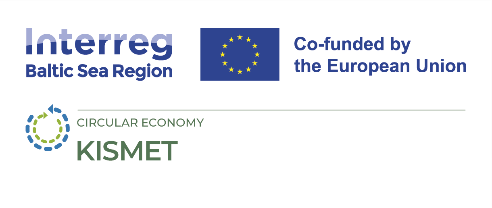 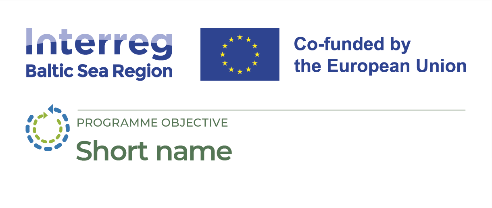 KISMET – tvarių maisto sistemų 
kūrimas Vilkaviškyje
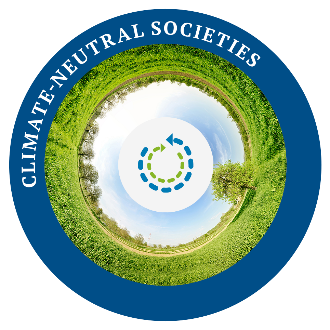 Sausio 24, 2024 
Giedrė Ramanauskienė
interreg-baltic.eu/project/kismet
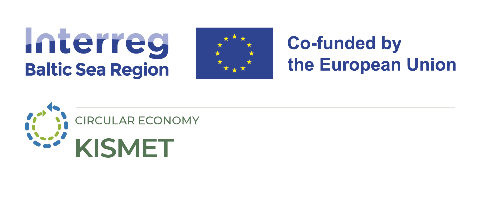 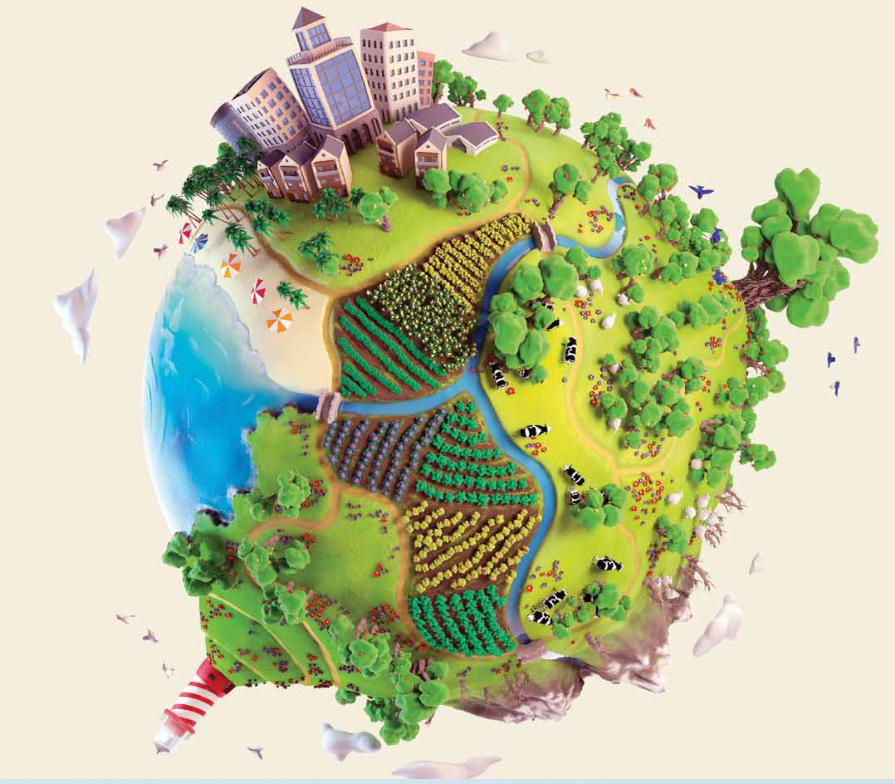 Tikslas – kartu su vietos bendruomenėmis kurti tvaras maisto sistemas Baltijos jūros regiono šalyse.
[Speaker Notes: Based on a pilot case we decided that the strategy should be created on the following criteria:
The plan will make use of key facts and figures, specific to the local food sector.
The strategy must effectively communicate the significance of these data in order to engage decision-makers.
The plan will show the true cost of dietary (dajetary) options by demonstrating the real cost of food.
The document will provide solutions and stress the positive elements of change.

In order to do this, we intend to:
    Organize a local workshop to create the strategy, milestones, instruments, and execution metrics for the communication plan.
    Create a plan for local communication that will enhance the food supply strategy of Vilkaviskis municipality and foster discussion with stakeholders to achieve local goals.
    Boost the municipality's ability to work with small-scale players to create a sustainable food environment.

The question was, Where should we start this journey?]
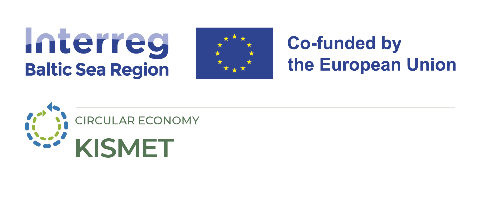 Tvari maisto sistema - maisto tiekimo ir vartojimo būdas, kuris siekia ilgalaikių ekologinių, socialinių ir ekonominės darnos tikslų.
Tvarumas
[Speaker Notes: Based on a pilot case we decided that the strategy should be created on the following criteria:
The plan will make use of key facts and figures, specific to the local food sector.
The strategy must effectively communicate the significance of these data in order to engage decision-makers.
The plan will show the true cost of dietary (dajetary) options by demonstrating the real cost of food.
The document will provide solutions and stress the positive elements of change.

In order to do this, we intend to:
    Organize a local workshop to create the strategy, milestones, instruments, and execution metrics for the communication plan.
    Create a plan for local communication that will enhance the food supply strategy of Vilkaviskis municipality and foster discussion with stakeholders to achieve local goals.
    Boost the municipality's ability to work with small-scale players to create a sustainable food environment.

The question was, Where should we start this journey?]
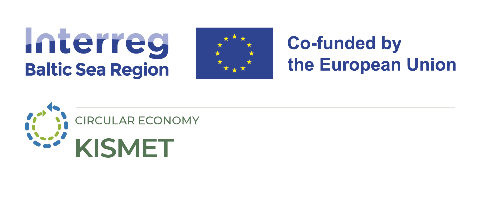 Trumpa maisto vertės grandinė











Tarp augintojo ir vartotojo – ne daugiau kaip 1 tarpininkas;
Produktai auginami, gaminami, vartojami kuo glaudesnėje teritorijoje (iki 50–70 km atstumu);
Gamintojas ne tik tiekia produktus, bet ir su galutiniu vartotoju tiesiogiai keičiasi informacija apie produktų auginimą, paruošimą, vartojimą, jų vertę žmogaus sveikatai, įtaką gamtai.
Gamintojas
Vartotojas
Žaliavos tiekėjas
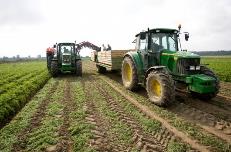 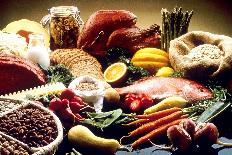 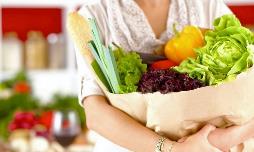 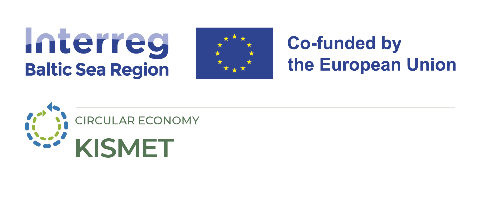 Vartotojų įpročiai
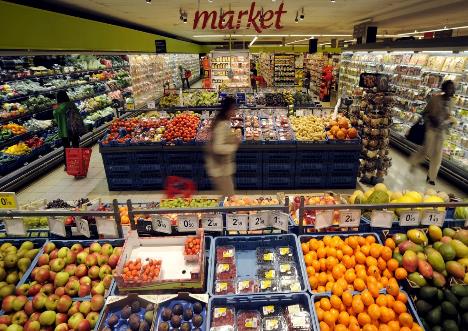 Pagrindinė apsipirkimo vieta – prekybos centrai;
Vyrauja įvežtiniai maisto produktai;
Maža rinkos įvairovė, dominuoja masinė produkcija;
Iki 60 % populiacijos mitybos sudaro perdirbti produktai;
Kaina išlieka svarbiausiu pasirinkimo prioritetu.
[Speaker Notes: Based on a pilot case we decided that the strategy should be created on the following criteria:
The plan will make use of key facts and figures, specific to the local food sector.
The strategy must effectively communicate the significance of these data in order to engage decision-makers.
The plan will show the true cost of dietary (dajetary) options by demonstrating the real cost of food.
The document will provide solutions and stress the positive elements of change.

In order to do this, we intend to:
    Organize a local workshop to create the strategy, milestones, instruments, and execution metrics for the communication plan.
    Create a plan for local communication that will enhance the food supply strategy of Vilkaviskis municipality and foster discussion with stakeholders to achieve local goals.
    Boost the municipality's ability to work with small-scale players to create a sustainable food environment.

The question was, Where should we start this journey?]
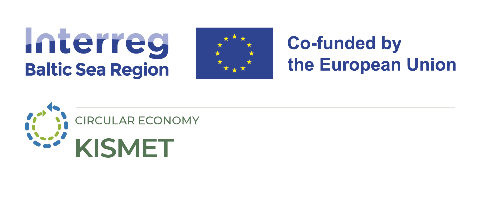 Augintojų ir gamintojų įpročiai
Tik 4 proc. ūkininkų parduoda daugiau kaip 50 proc. savo produkcijos tiesiogiai vartotojams;
2023 m. Lietuvoje veikė 29 žemės ūkio kooperatyvai. Vilkaviškyje - 3;
Ūkininkams trūksta motyvacijos (laikas, maži kiekiai, papildomos išlaidos) realizuoti produkciją galutiniams vartotojams;
Nepakankami verslumo įgūdžiai.
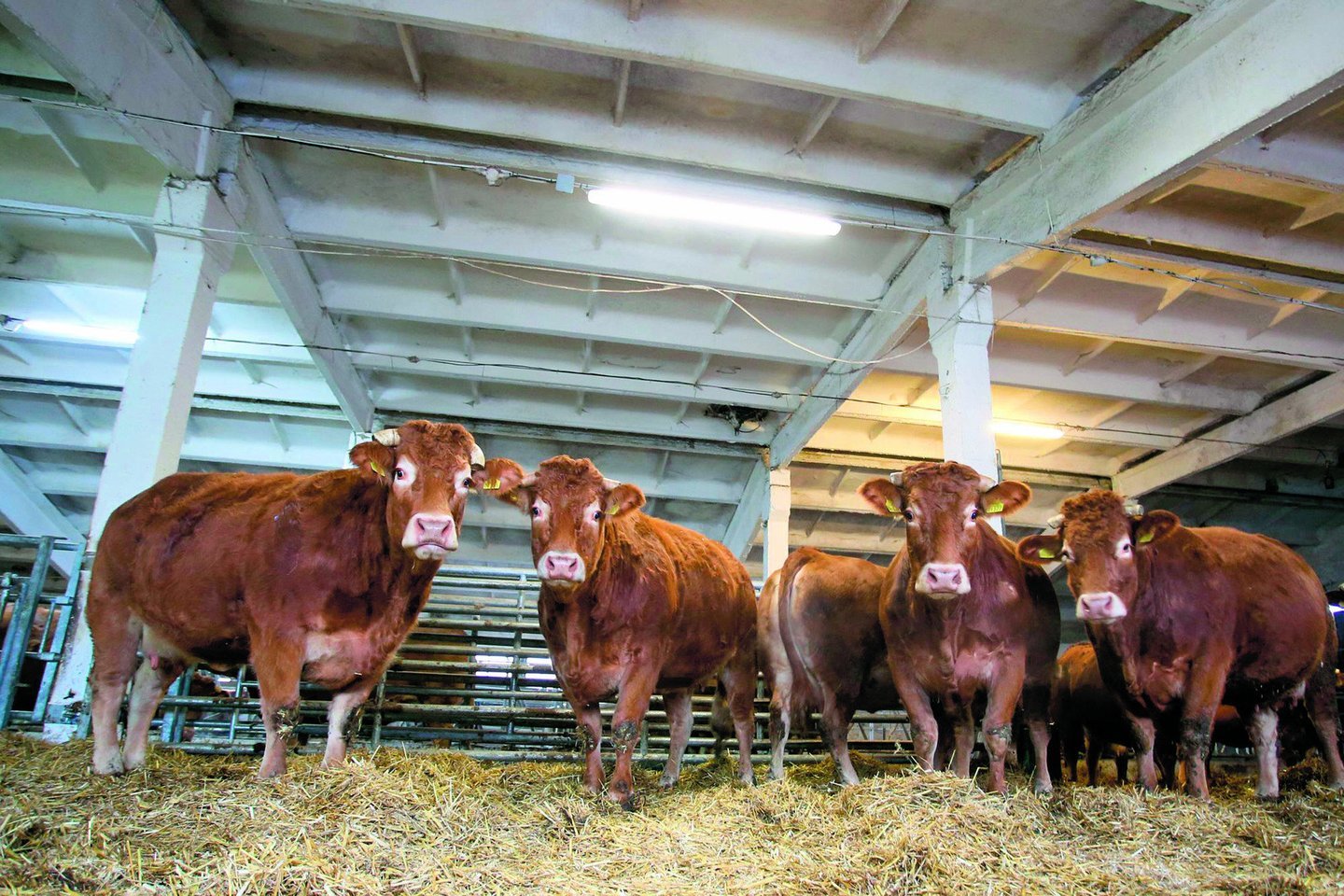 [Speaker Notes: Based on a pilot case we decided that the strategy should be created on the following criteria:
The plan will make use of key facts and figures, specific to the local food sector.
The strategy must effectively communicate the significance of these data in order to engage decision-makers.
The plan will show the true cost of dietary (dajetary) options by demonstrating the real cost of food.
The document will provide solutions and stress the positive elements of change.

In order to do this, we intend to:
    Organize a local workshop to create the strategy, milestones, instruments, and execution metrics for the communication plan.
    Create a plan for local communication that will enhance the food supply strategy of Vilkaviskis municipality and foster discussion with stakeholders to achieve local goals.
    Boost the municipality's ability to work with small-scale players to create a sustainable food environment.

The question was, Where should we start this journey?]
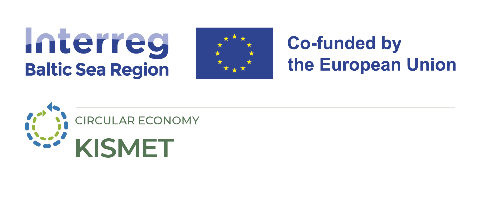 Trumpų maisto grandinių ekonominis poveikis
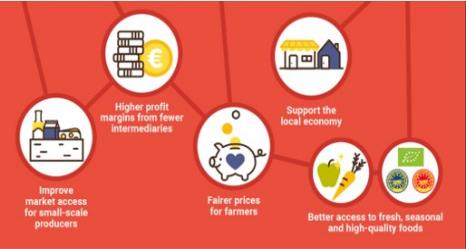 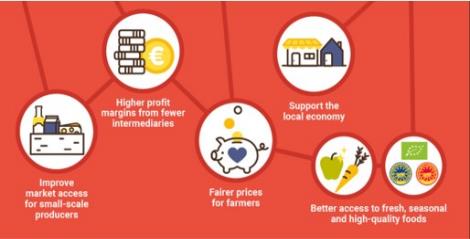 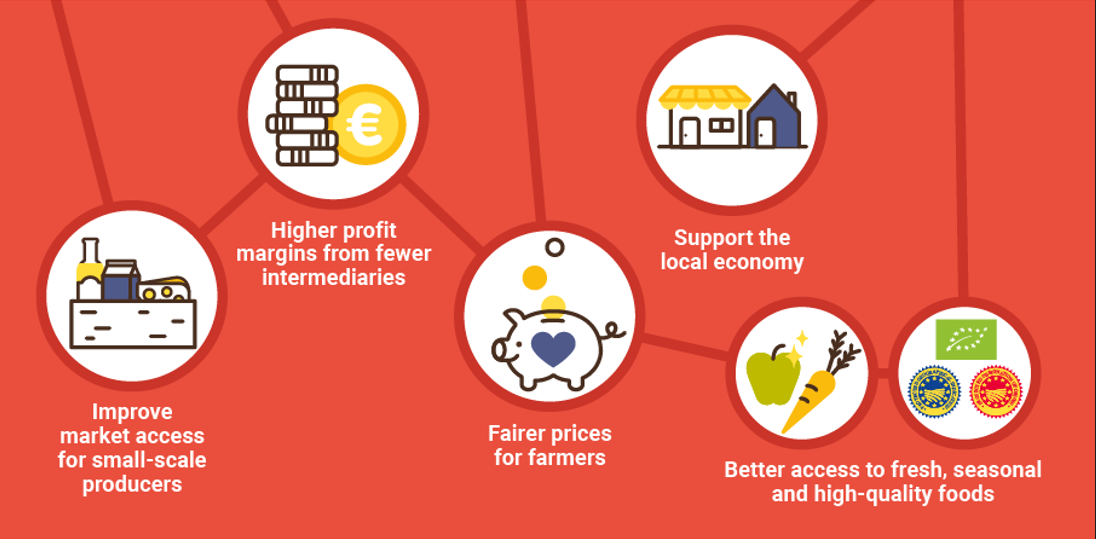 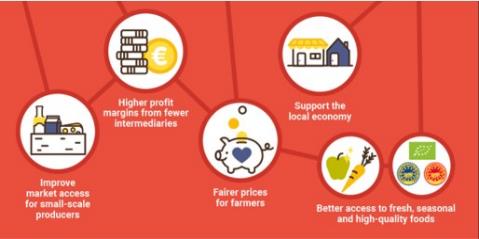 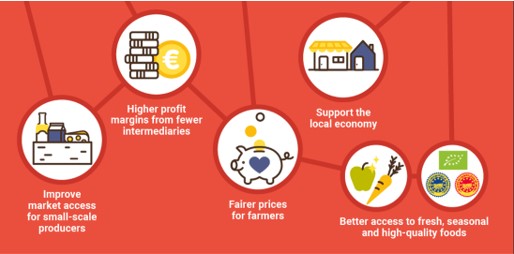 [Speaker Notes: Based on a pilot case we decided that the strategy should be created on the following criteria:
The plan will make use of key facts and figures, specific to the local food sector.
The strategy must effectively communicate the significance of these data in order to engage decision-makers.
The plan will show the true cost of dietary (dajetary) options by demonstrating the real cost of food.
The document will provide solutions and stress the positive elements of change.

In order to do this, we intend to:
    Organize a local workshop to create the strategy, milestones, instruments, and execution metrics for the communication plan.
    Create a plan for local communication that will enhance the food supply strategy of Vilkaviskis municipality and foster discussion with stakeholders to achieve local goals.
    Boost the municipality's ability to work with small-scale players to create a sustainable food environment.

The question was, Where should we start this journey?]
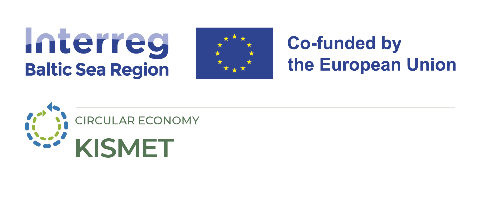 Trumpų maisto grandinių aplinkosauginis poveikis
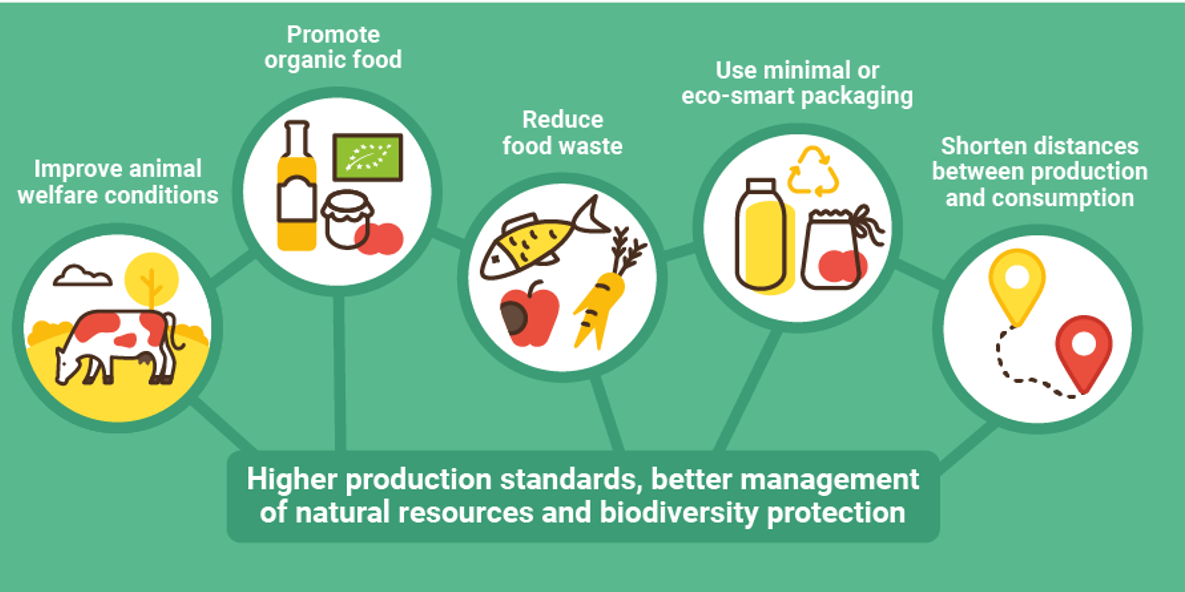 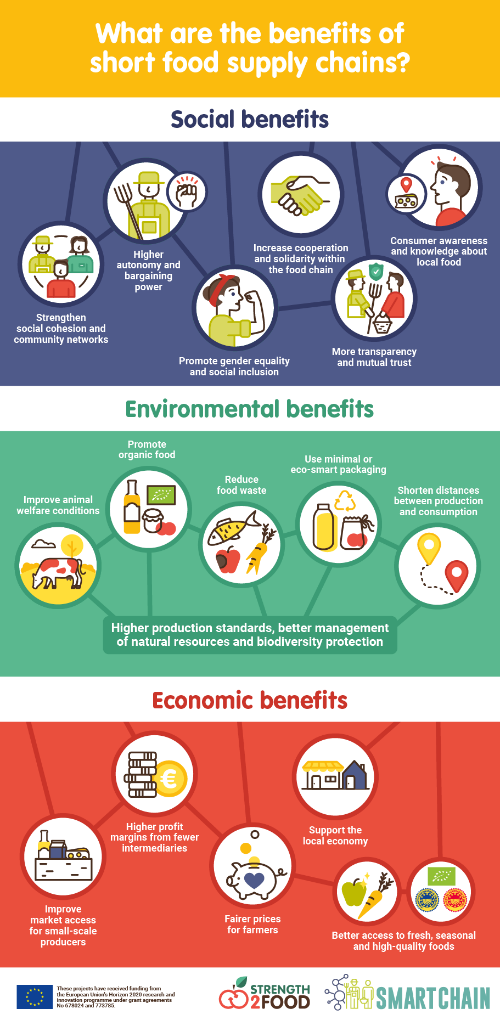 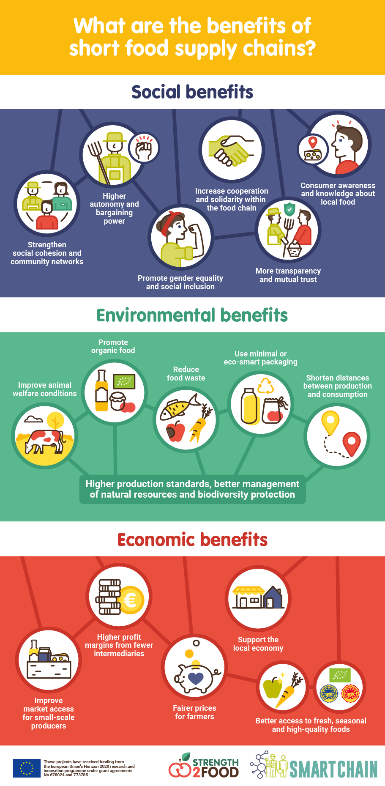 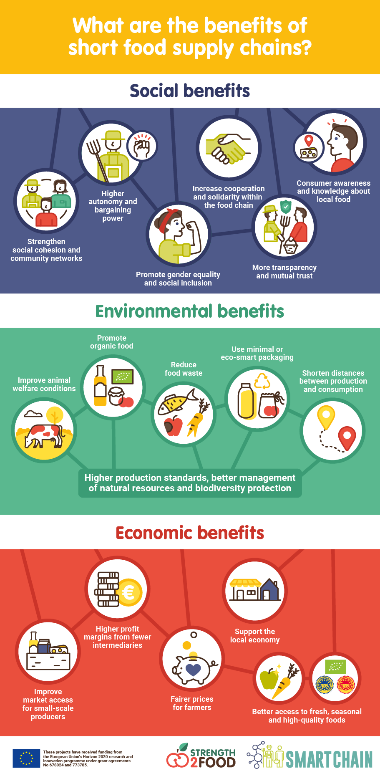 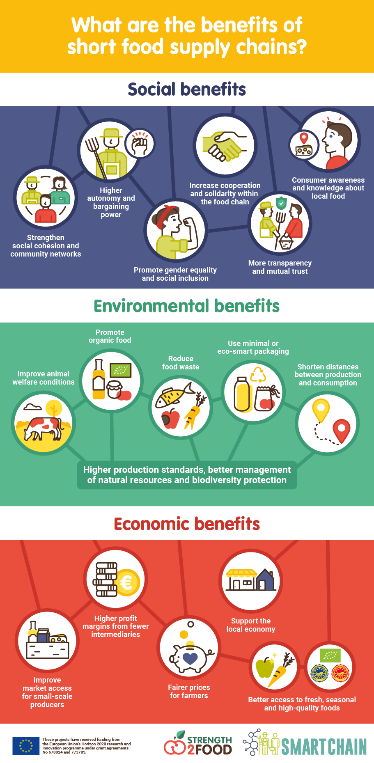 [Speaker Notes: Based on a pilot case we decided that the strategy should be created on the following criteria:
The plan will make use of key facts and figures, specific to the local food sector.
The strategy must effectively communicate the significance of these data in order to engage decision-makers.
The plan will show the true cost of dietary (dajetary) options by demonstrating the real cost of food.
The document will provide solutions and stress the positive elements of change.

In order to do this, we intend to:
    Organize a local workshop to create the strategy, milestones, instruments, and execution metrics for the communication plan.
    Create a plan for local communication that will enhance the food supply strategy of Vilkaviskis municipality and foster discussion with stakeholders to achieve local goals.
    Boost the municipality's ability to work with small-scale players to create a sustainable food environment.

The question was, Where should we start this journey?]
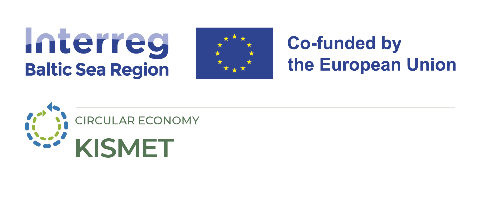 Trumpų maisto grandinių socialinis poveikis
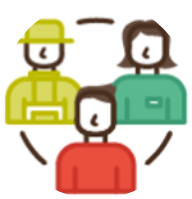 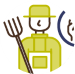 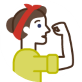 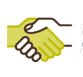 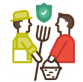 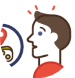 [Speaker Notes: Based on a pilot case we decided that the strategy should be created on the following criteria:
The plan will make use of key facts and figures, specific to the local food sector.
The strategy must effectively communicate the significance of these data in order to engage decision-makers.
The plan will show the true cost of dietary (dajetary) options by demonstrating the real cost of food.
The document will provide solutions and stress the positive elements of change.

In order to do this, we intend to:
    Organize a local workshop to create the strategy, milestones, instruments, and execution metrics for the communication plan.
    Create a plan for local communication that will enhance the food supply strategy of Vilkaviskis municipality and foster discussion with stakeholders to achieve local goals.
    Boost the municipality's ability to work with small-scale players to create a sustainable food environment.

The question was, Where should we start this journey?]
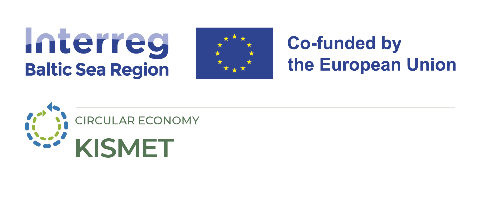 Gerieji užsienio šalių pavyzdžiai. 
Sezoninio maisto vartojimo skatinimas
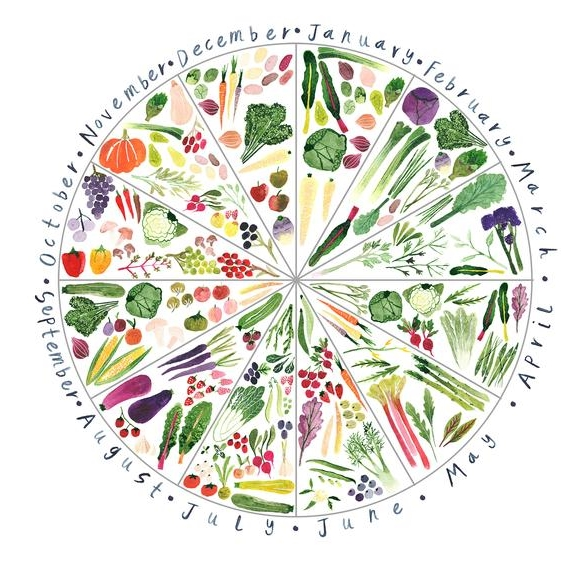 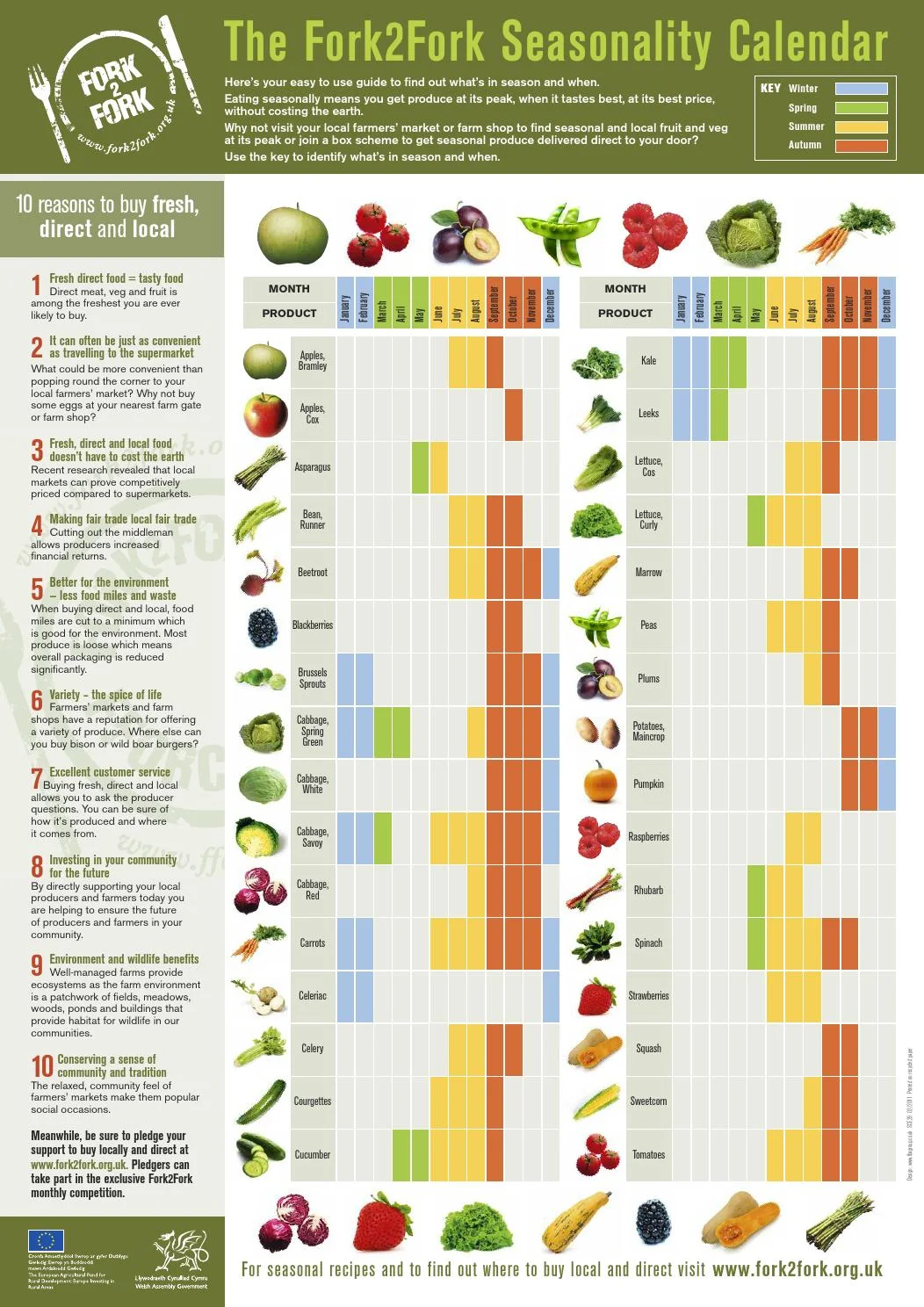 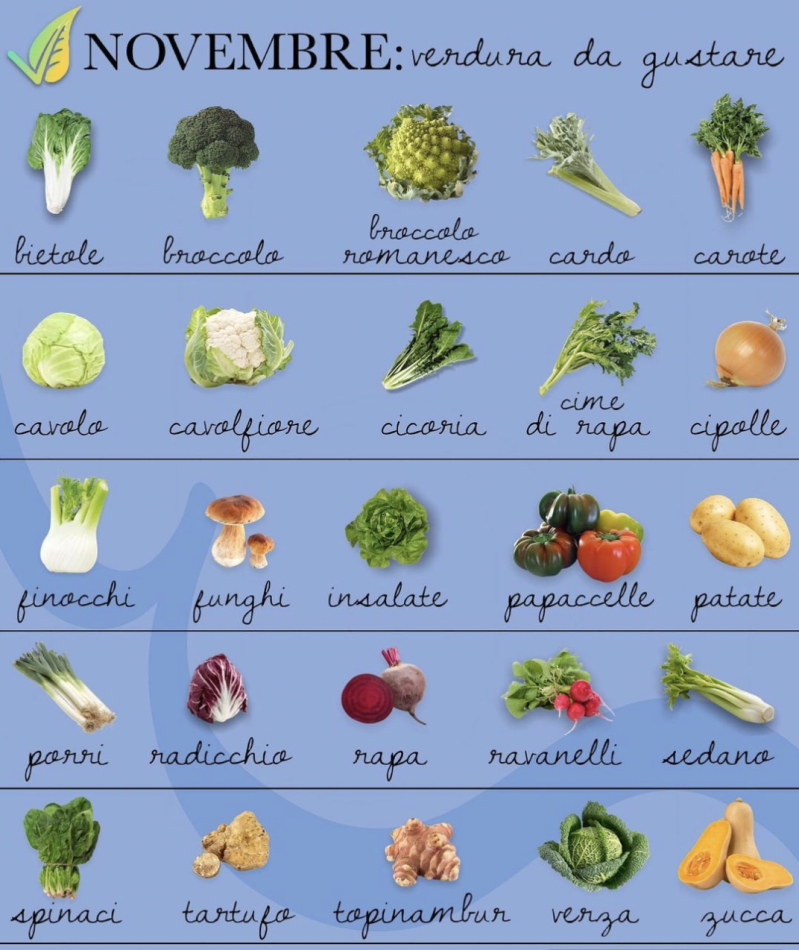 [Speaker Notes: Based on a pilot case we decided that the strategy should be created on the following criteria:
The plan will make use of key facts and figures, specific to the local food sector.
The strategy must effectively communicate the significance of these data in order to engage decision-makers.
The plan will show the true cost of dietary (dajetary) options by demonstrating the real cost of food.
The document will provide solutions and stress the positive elements of change.

In order to do this, we intend to:
    Organize a local workshop to create the strategy, milestones, instruments, and execution metrics for the communication plan.
    Create a plan for local communication that will enhance the food supply strategy of Vilkaviskis municipality and foster discussion with stakeholders to achieve local goals.
    Boost the municipality's ability to work with small-scale players to create a sustainable food environment.

The question was, Where should we start this journey?]
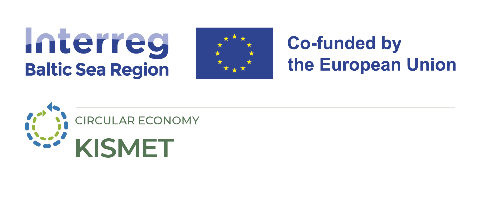 Tvaraus vietinio maisto produktų ženklinimas
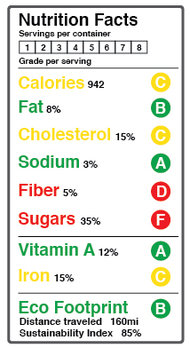 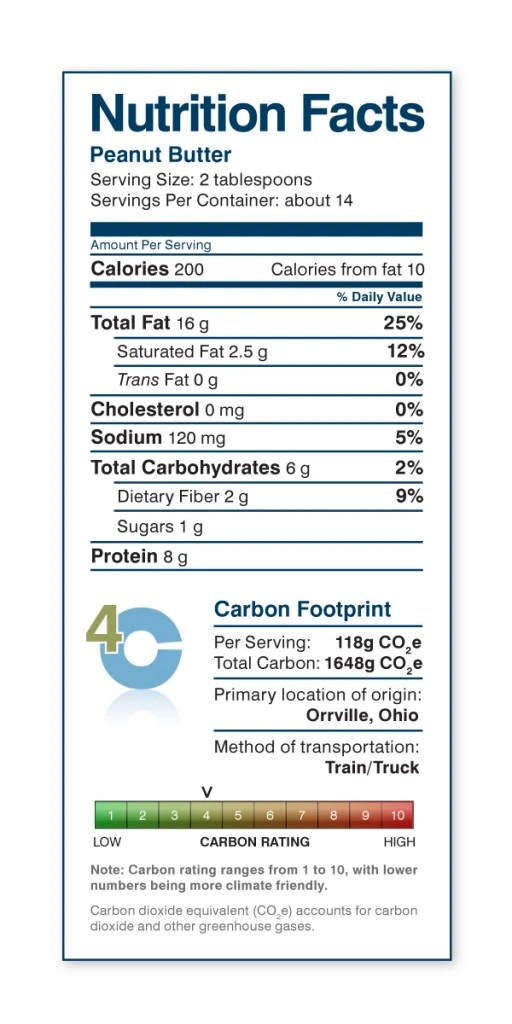 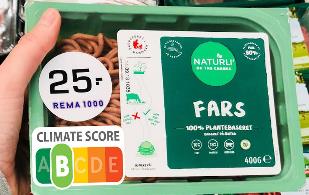 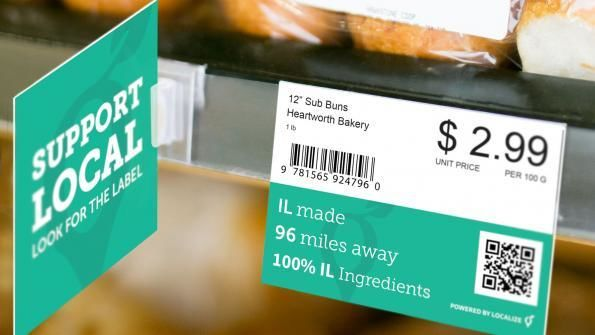 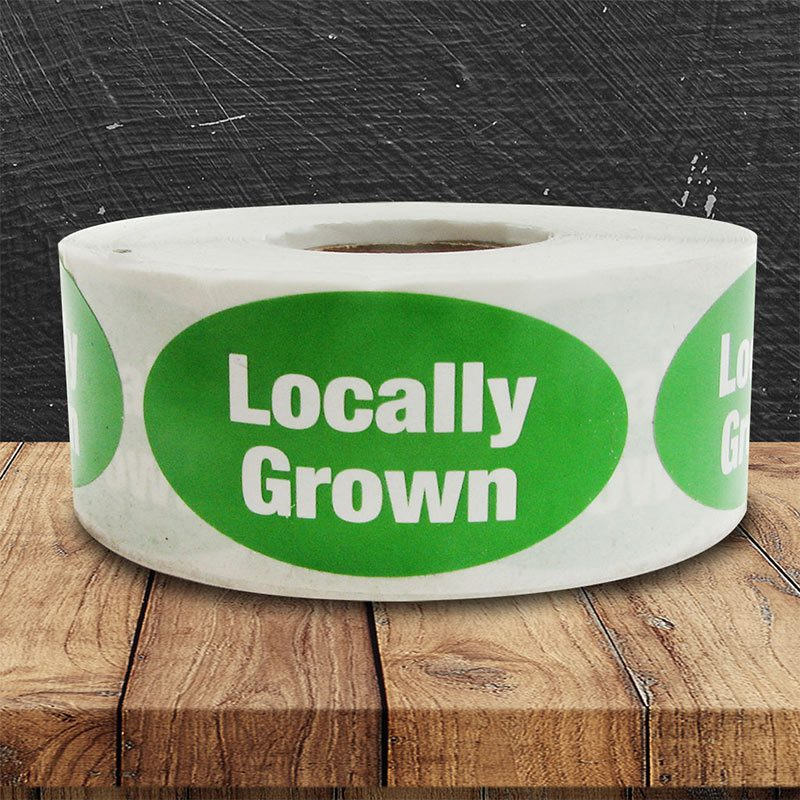 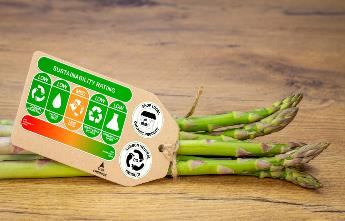 [Speaker Notes: Based on a pilot case we decided that the strategy should be created on the following criteria:
The plan will make use of key facts and figures, specific to the local food sector.
The strategy must effectively communicate the significance of these data in order to engage decision-makers.
The plan will show the true cost of dietary (dajetary) options by demonstrating the real cost of food.
The document will provide solutions and stress the positive elements of change.

In order to do this, we intend to:
    Organize a local workshop to create the strategy, milestones, instruments, and execution metrics for the communication plan.
    Create a plan for local communication that will enhance the food supply strategy of Vilkaviskis municipality and foster discussion with stakeholders to achieve local goals.
    Boost the municipality's ability to work with small-scale players to create a sustainable food environment.

The question was, Where should we start this journey?]
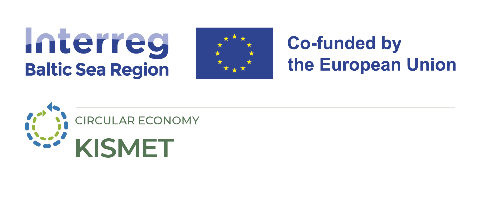 Tvaraus maisto sistemų gerųjų praktikų gidas
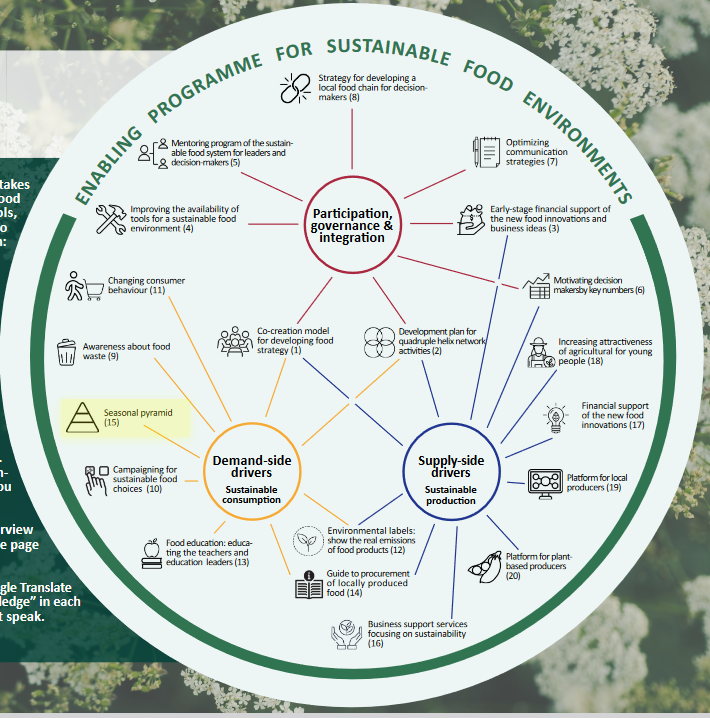 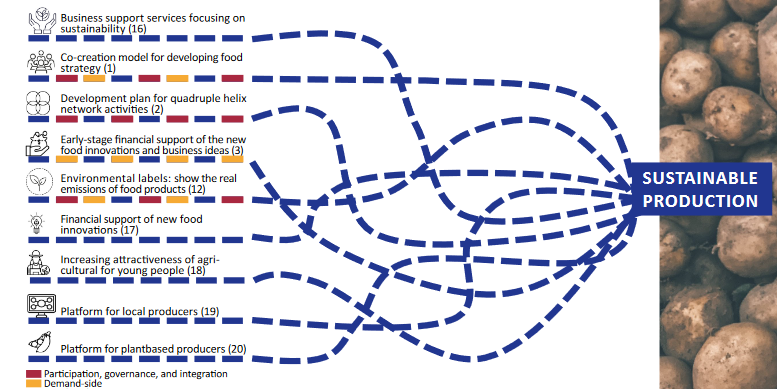 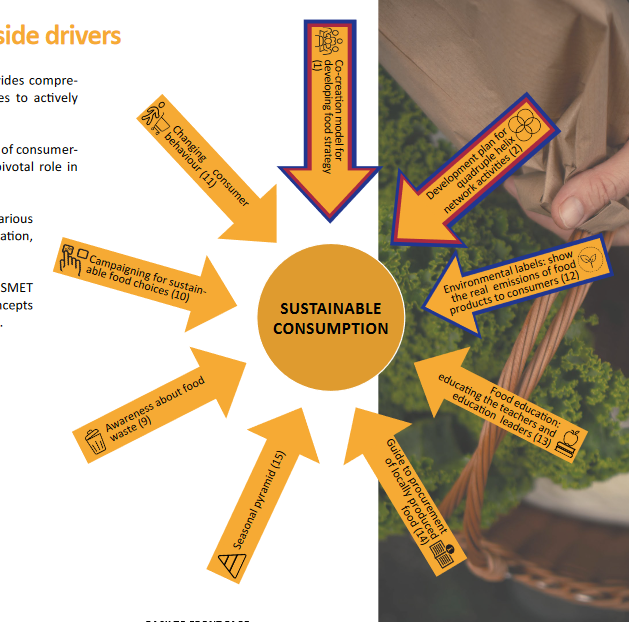 https://interreg-baltic.eu/project/kismet-interreg-baltic-sea-region/
[Speaker Notes: Based on a pilot case we decided that the strategy should be created on the following criteria:
The plan will make use of key facts and figures, specific to the local food sector.
The strategy must effectively communicate the significance of these data in order to engage decision-makers.
The plan will show the true cost of dietary (dajetary) options by demonstrating the real cost of food.
The document will provide solutions and stress the positive elements of change.

In order to do this, we intend to:
    Organize a local workshop to create the strategy, milestones, instruments, and execution metrics for the communication plan.
    Create a plan for local communication that will enhance the food supply strategy of Vilkaviskis municipality and foster discussion with stakeholders to achieve local goals.
    Boost the municipality's ability to work with small-scale players to create a sustainable food environment.

The question was, Where should we start this journey?]
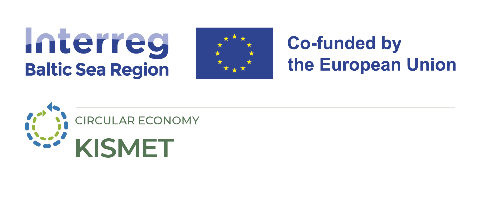 Planuojamos veiklos Vilkaviškyje 2024 m.
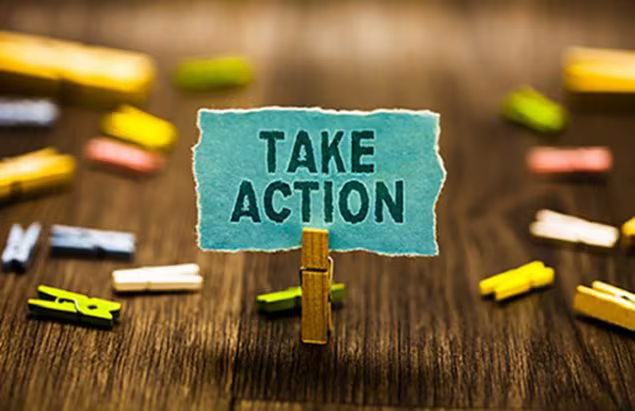 Tvaraus maisto skatinimo strategija;
Renginiai, skirti stiprinti dialogą tarp suinteresuotų pusių;
Veiksnių, galinčių paskatinti vietos trumpųjų maisto grandinių plėtrą, identifikavimas;
Sezoninio maisto principų taikymo galimybių paieška;
Vilkaviškio atvejo viešinimas užsienyje;
Miestų bendradarbiavimas bei gerosios praktikos mainai vystant tvaraus maisto sistemas.
[Speaker Notes: And about our plans:
In the beginning of the new year, we will organize a workshop with LIP stakeholders to discuss the communication plan draft, milestones, tools, and measures for implementation. Participants will be municipality officers, business representatives, industrialists, scientists, and business support organizations.
After that, we will prepare the final version of the communication plan. At the same time, the seasonal food pyramid instrument will be presented, which will become one of the strategy implementation tools.
In April, we will organize a communication plan presentation event, during which recommendations and tips on how to use it will be presented in order to promote a sustainable food environment and create an ecosystem that supports it.
In June 2024, we are planning to develop a farming and food knowledge system to bring together different actors, resources, knowledge kits, municipalities, and entrepreneurship centers in the LIP.
In August 2024, we are planning the workshop to help find drivers and ways to foster public sector demand for food quality and sustainability.
 
In the end, I want to present to you the short film about the Vilkaviskis local food producers. The film is in lithuanian, but you will see English subtitles. It will take about 10 minutes. After that, you can ask the questions.]
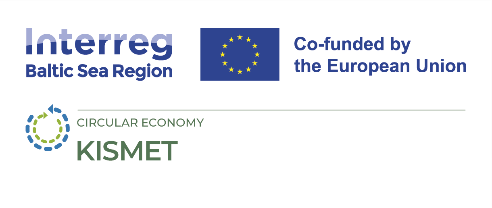 Kontaktai
GIEDRĖ RAMANAUSKIENĖ
g.ramanauskiene@lic.lt

INGA VYŠNIAUSKIENĖ
i.vysniauskiene@lic.lt